The TriangulumThe Future is Now!
UC Smoke and Tobacco Free Fellows Webinar 

November 7, 2017
Webinar Series Goal
Familiarize UC Smoke and Tobacco Free Fellows and other Task Force members with the broad contours the current tobacco control and tobacco research landscape
Webinar Series At-A-Glance
September 	Fellows Orientation
Michael Ong, Julie Chobdee, Phil Gardiner
October		Tobacco Polices
Stan Glantz, Kim Vagadori, and Phil Gardiner
November	The Triangulum
Phil Gardiner
December	Nicotine Pharmacology 
Neal Benowitz
Webinar Series At-A-Glance
January		Tobacco Health Disparities
Pebbles Fagan
February	2nd and 3rdhand Smoke
Susan Schick
March		Cessation
Elisa Tong
April 		The Tobacco Industry
Pamela Ling
Triangulum Webinar Goal
To familiarize Fellows and task force members with the rapidly changing and diverse “smoking” landscape of the early 21st century
Presenter
Phil Gardiner, Dr. P.H., UC Smoke and Tobacco Free Fellows Program Officer; Tobacco Related Disease Research Program, University of California Office of the President
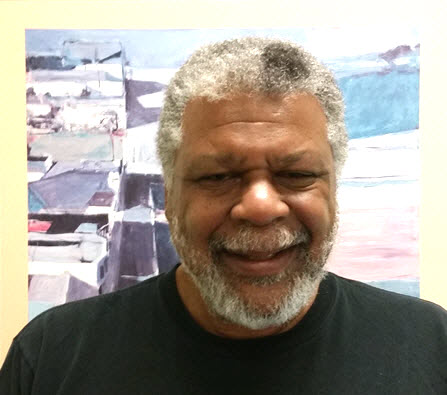 Ground Rules
The presentation will be approximately 60 minutes
Q&A 
Voice
Written
Closing Thoughts and Lessons for next time
Nicotine Pharmacology and Nicotine Addiction; 12/05/2017
Presenter:  Neal Benowitz, MD. UCSF, Center for Tobacco Control Research and Education
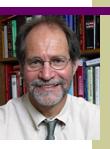